This One is Going to Need Some Work:
Building Relationships Through Difficult Conversations
Confrontation
Build a Bridge
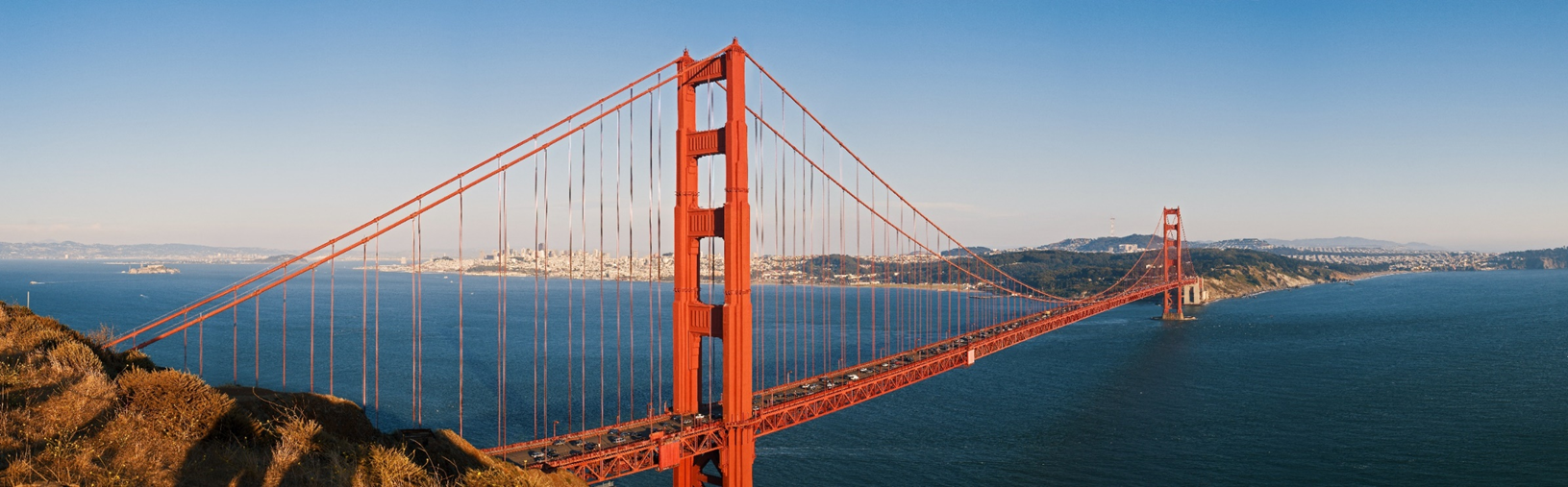 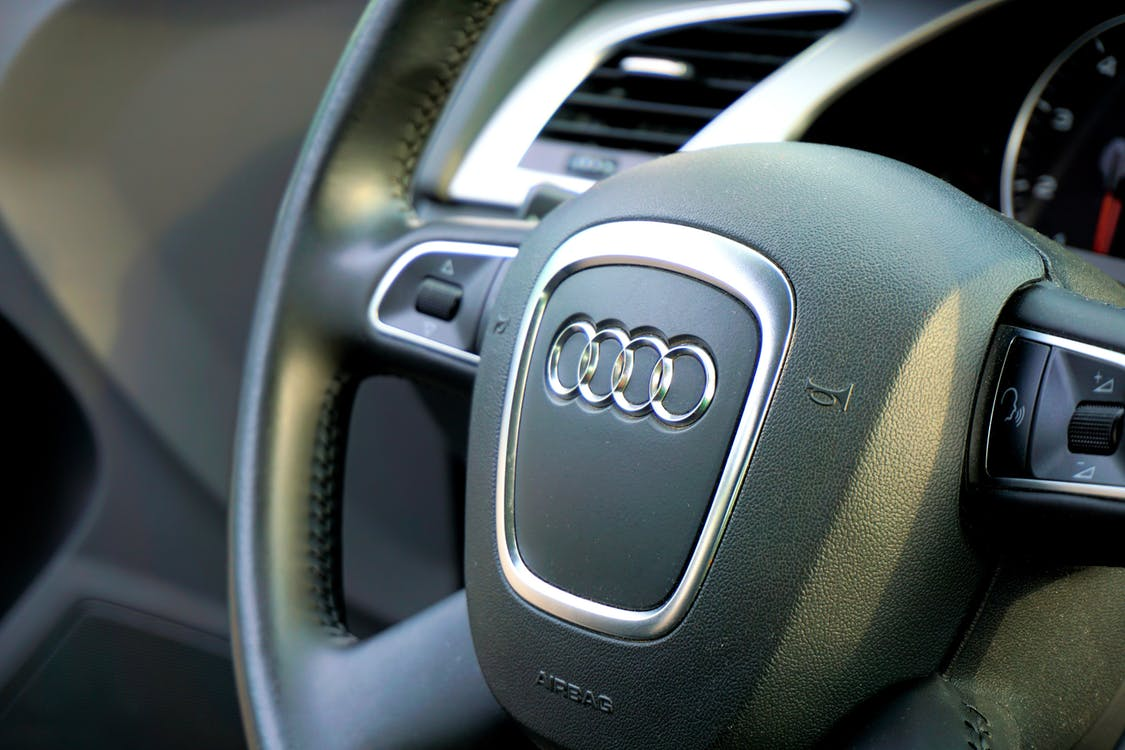 Let Them Drive
Start With The Good
Point Out Opportunities
Use Teaching Moments
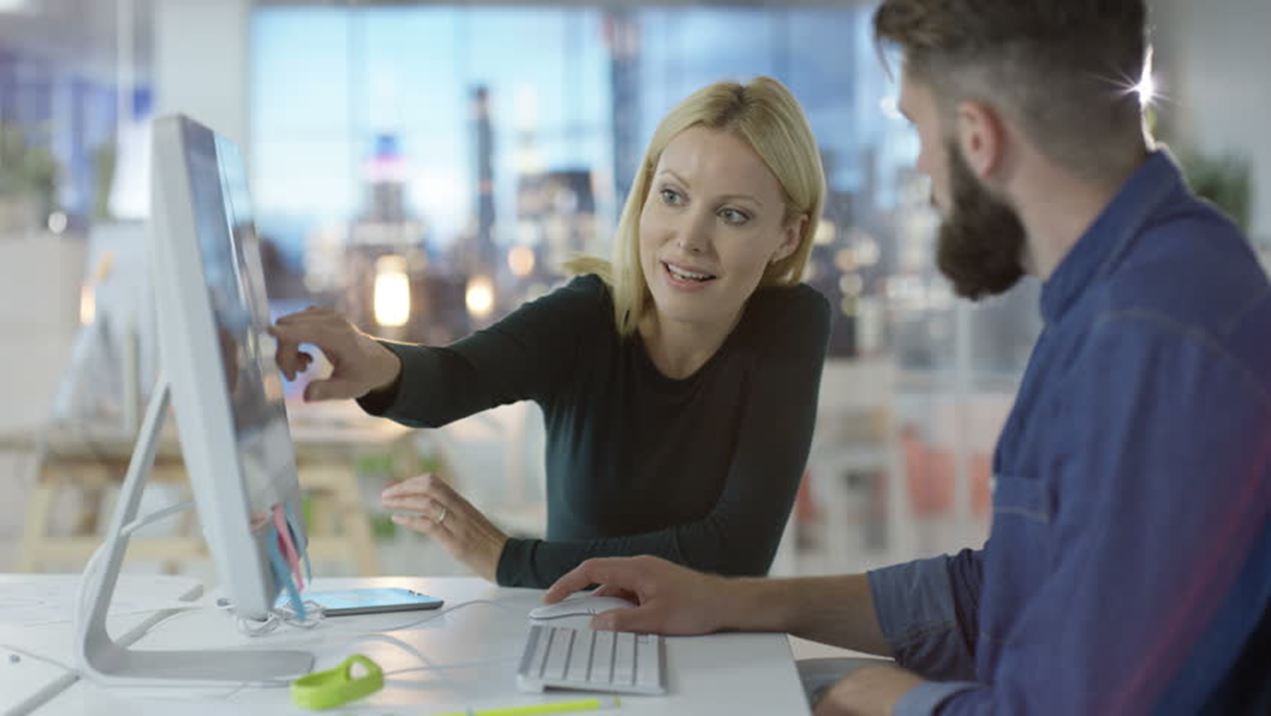 Leave the Interaction Open
Build Your Path
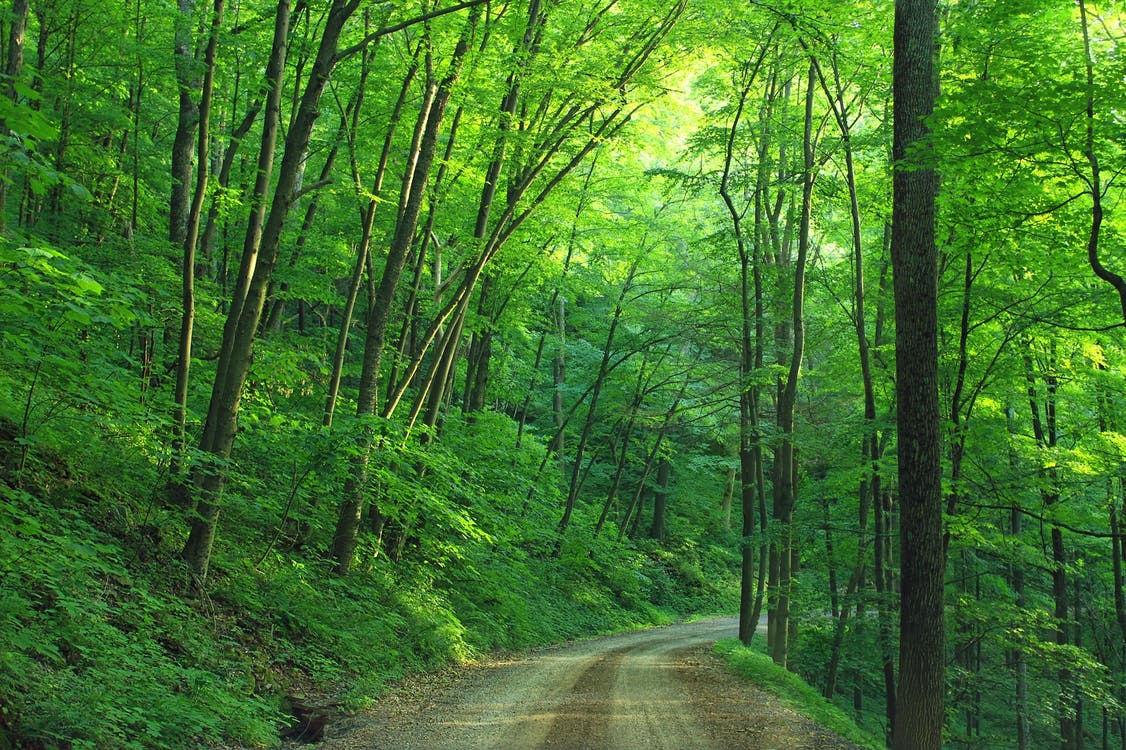 How’d It Go?
This One is Going to Need Some Work:
Building Relationships Through Difficult Conversations

Lucy Gray Kefauver
lucy.kefauver@westliberty.edu
All images used have a Creative Commons license and are free for personal and commercial use without attribution.